Putting Families First: Innovative Approaches of Long-Term Follow-Up Cares and Check Initiative (LTFU-Cares & Check)
Kee Chan, Natasha F. Bonhomme, Jennifer Taylor, Yekaterina Unnikumaran, Ian F. Terry, Sharon F. Terry, Amy Brower
Disclosures
I have no financial disclosures.
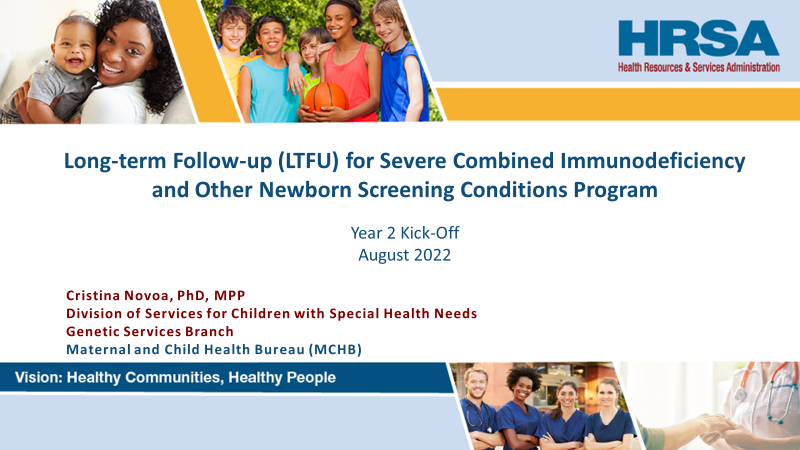 Cristina Novoa, PhD, MPP
Division of Services for Children with Special Health Needs Genetic Services Branch
Maternal and Child Health Bureau (MCHB)
[Speaker Notes: Refer to the Abstract]
LTFU-Cares and LTFU-Check Initiative
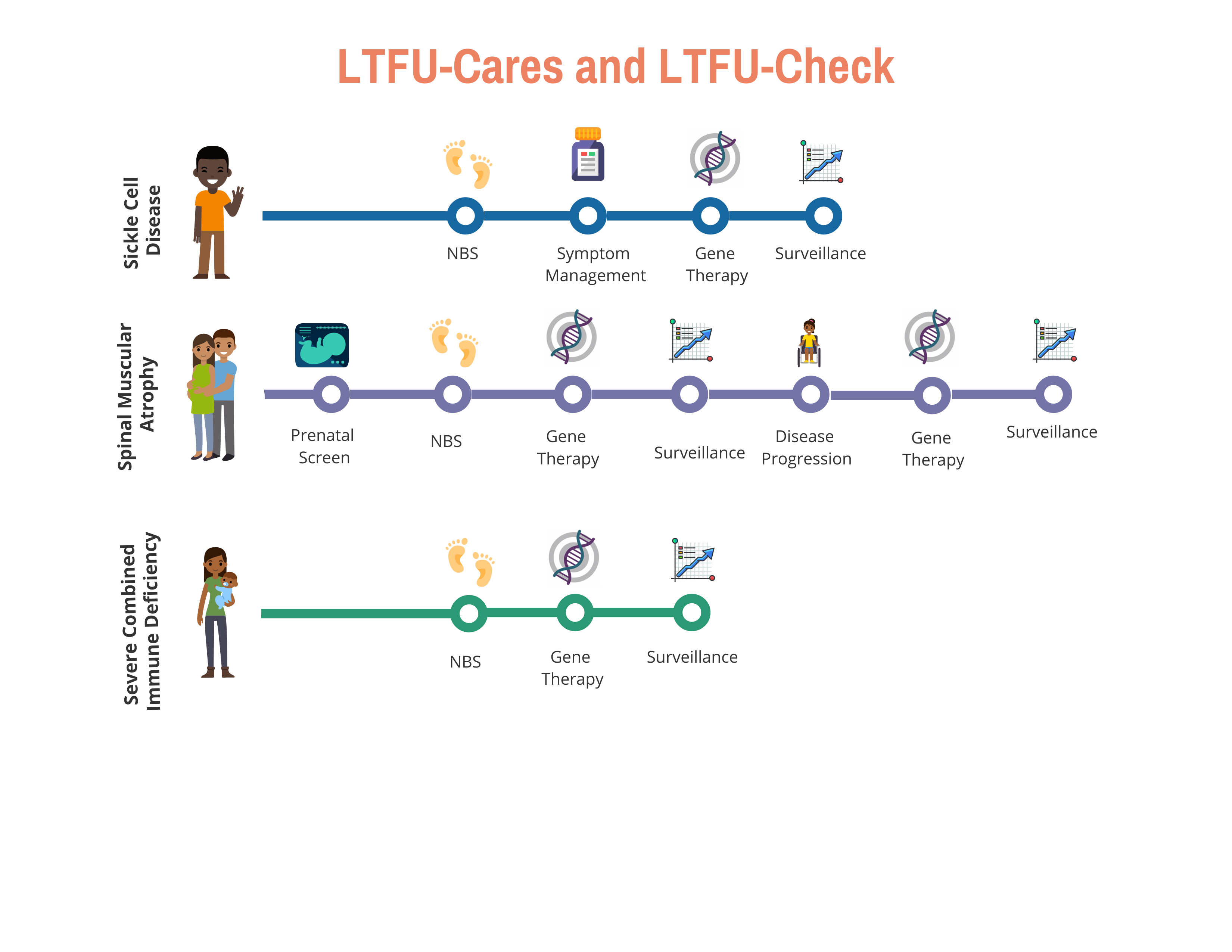 A longitudinal care, data tracking and reporting system designed by and for all NBS stakeholders
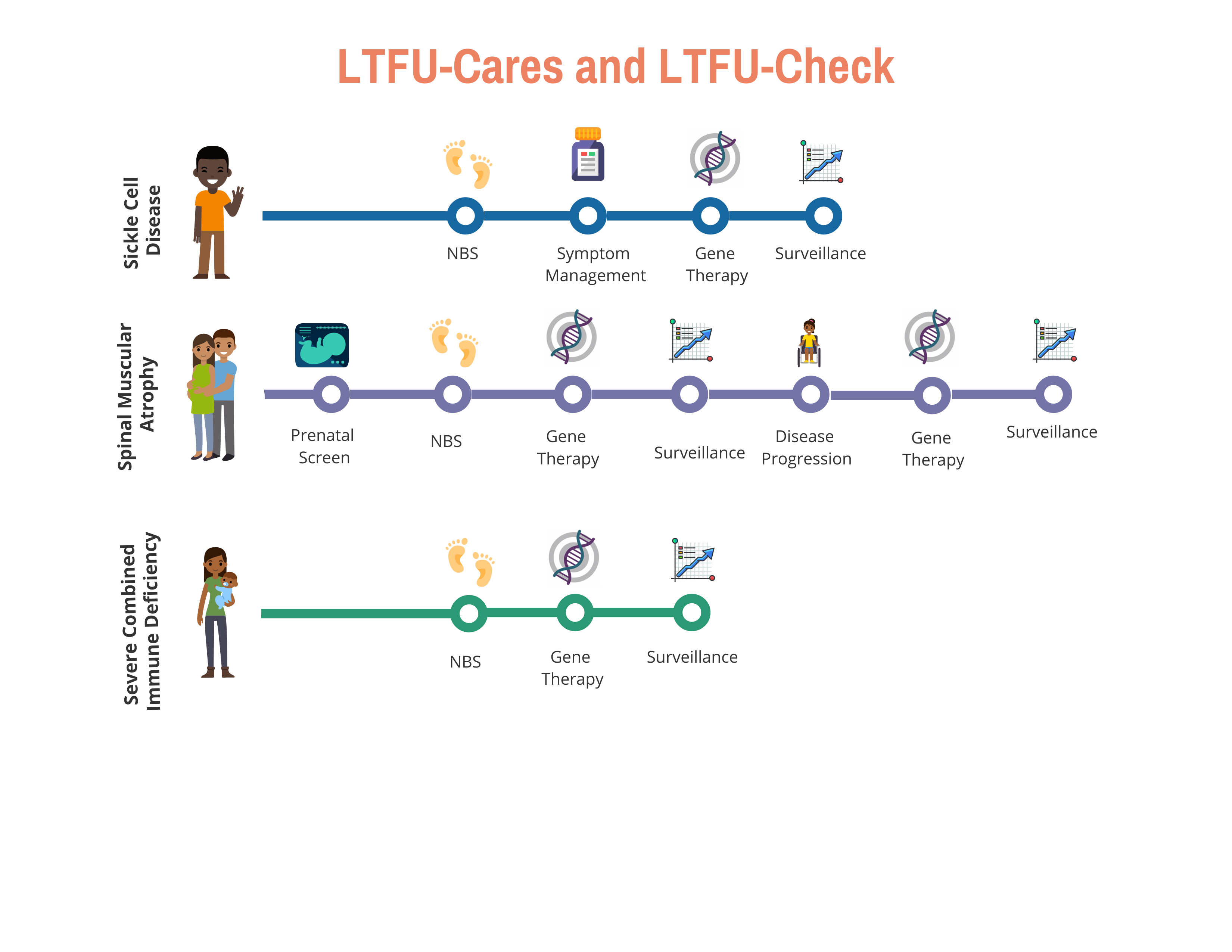 [Speaker Notes: ACMG received a grant from HRSA]
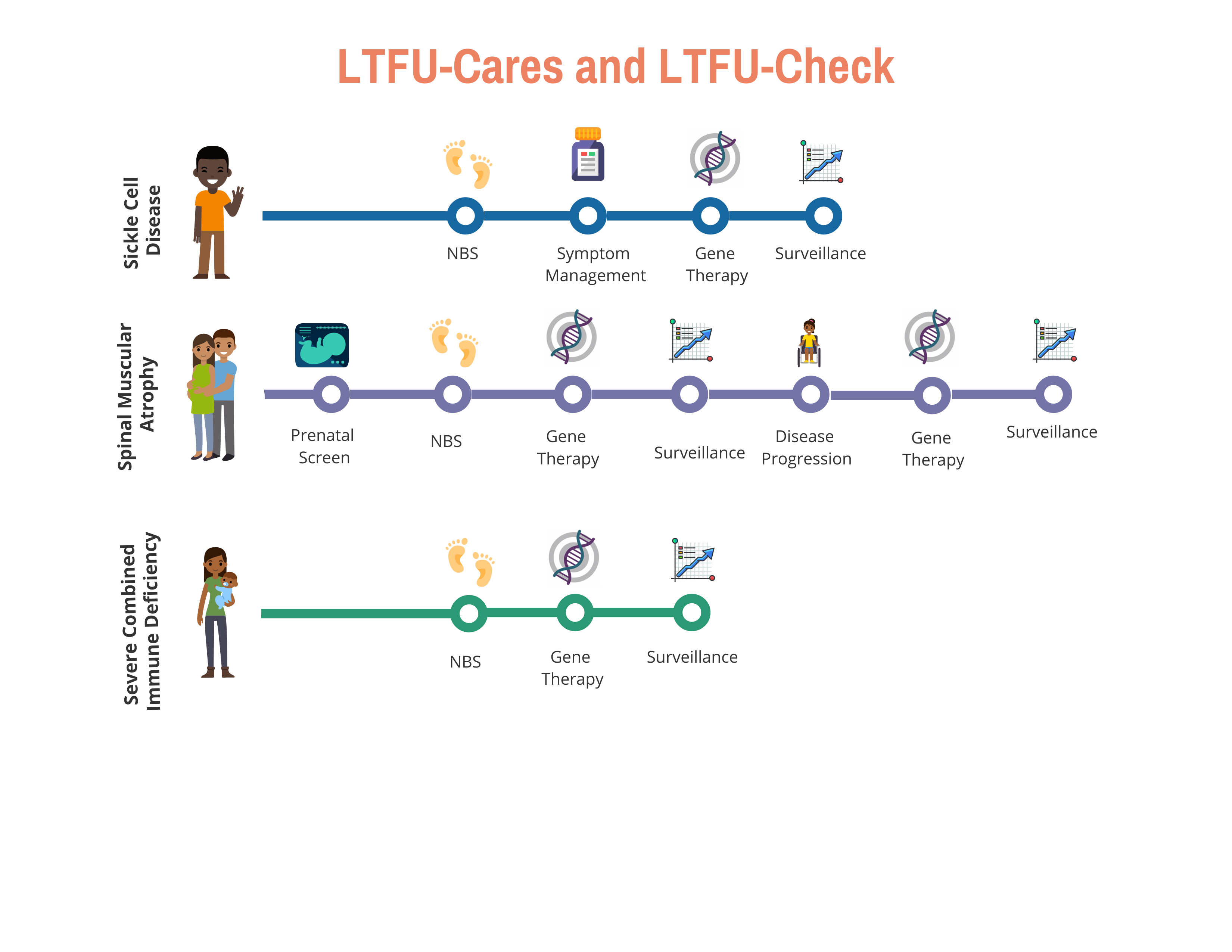 SMA as a model condition chosen for several reasons
Variable phenotypes
Prenatal onset
Carrier screening
Gene-targeted therapies
Clinical care network

Expansion of LPDR to support LTFU care and outcomes reporting by developing and implementing:

Tools
LTFU Care Algorithms (LTFU-Cares) = data collection based on algorithms 
LTFU-Cares Checklist (LTFU-Check) = state NBS report 
LTFU-Cares Dashboard = data entered by stakeholders and visualized back to them
Our Project Includes a Focus on Parents and Families
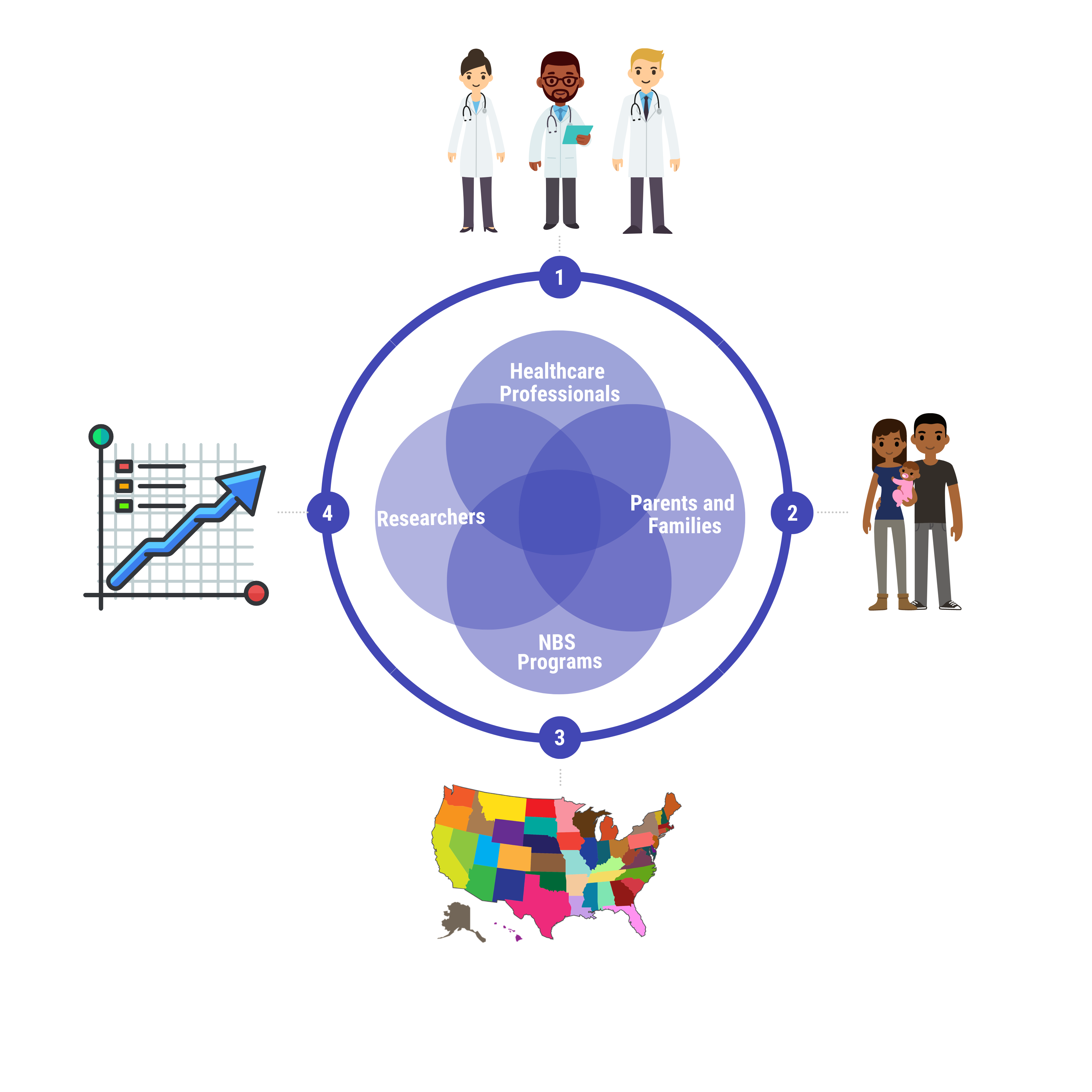 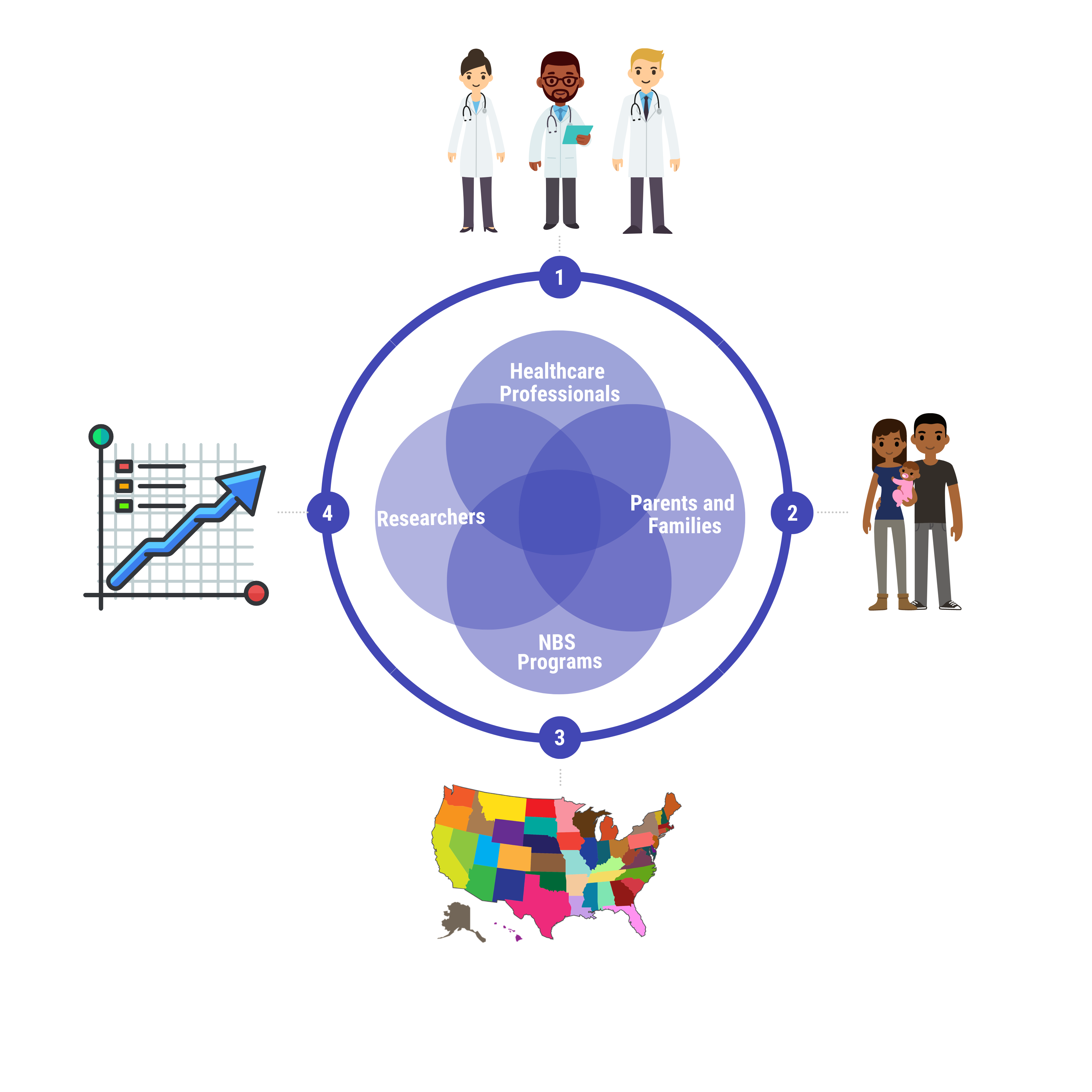 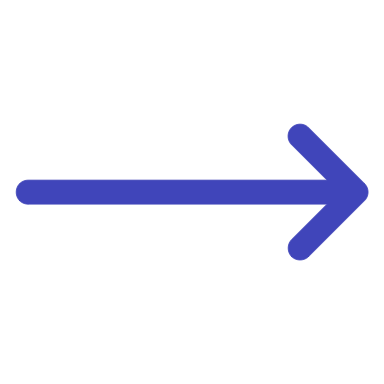 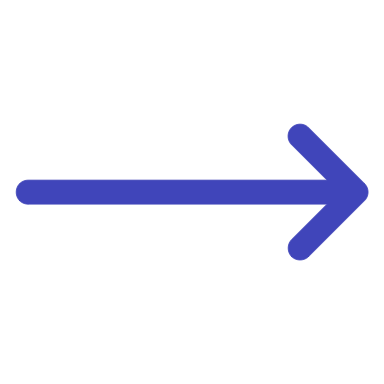 [Speaker Notes: All stakeholders in NBS including parents, families, advocacy groups, healthcare professionals, researchers, and state NBS programs play important roles in LTFU. Our project includes an innovative approach based on computational social choice theory to assess families’ needs. We are engaging families with NBS identified SMA to tell identify and prioritize which data points are helpful to inform an assessment of medical home, health outcomes, and care coordination.]
LTFU-Cares and LTFU-Check Initiative
Data Collection and Engagement Since 2011
Cure SMA (N = 701); SPOT SMA (N = 434)
NBSTRN
Genetic Alliance and LunaDNA will lead an effort to Identify and Prioritize Surrogate Measures of Success
ACMG
Dr. Ciafaloni & 5 clinical sites will implement tools.
Engagement & Implementation in Selected State Public Health Agencies
Cure SMA Chapters (N = 36),  
Care Registry (N >= 600), Member Database (120,000)
Tools and Key Features That Will Be Developed
LTFU-Cares
Disease-specific question and answers 
Patient and family perspectives
Clinician perspectives
Includes recommended therapies, interventions, and management approaches for each state of life and disease
Data Collection by state public health agencies, clinicians, and families to enroll, track, and report on newborns and children with NBS condition.
LunaDNA
List of CDEs
LTFU-Check
Web-based tool designed for state public health agencies
State NBS Programs
Other Departments and/or Divisions
Enables monitoring, assessment, and reporting on LTFU care and outcomes at both the case- and state-level
Ability to report on the extent NBS achieves the long-term goals of improved health, growth, development, and function.
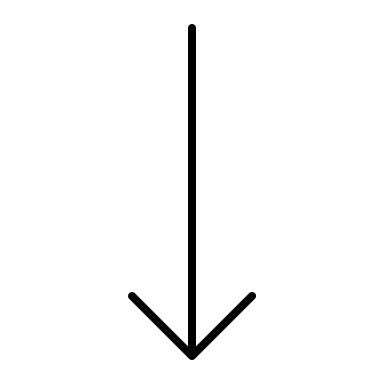 LTFU-Cares Dashboard
Web-based, permission-based data visualization tool designed for all stakeholders
Enables access to LTFU outcomes
Customizable views
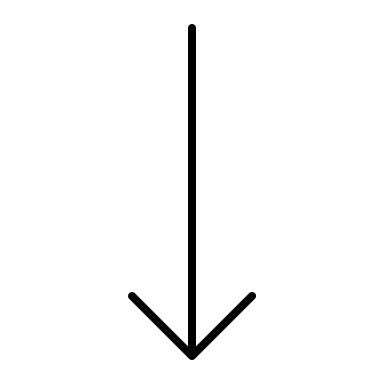 LTFU-Cares Dashboard
Engaging Patients, Families, & Advocacy Organizations
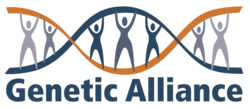 Identifying the health information important to families
Using a human-centered approach based on computational social choice theory to assess families’ needs 
Partnering with Genetic Alliance and LunaDNA on platform using proprietary software to produce the top 5 themes important to SMA families
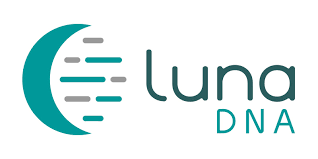 [Speaker Notes: Setting the purpose -  the stage of working with families.]
Methods
Activity 1: “Discovery Conversations” with a few pre-selected individuals.
Interviews with 4 SMA families identified through newborn screening

Activity 2: Identification of the themes relevant to SMA patients.
Word frequency analysis using LunaDNA’s proprietary software
Keyword search through SMA literature
Input from project team on the topics and concepts about NBS and LTFU

Activity 3: Prioritization of top 5 themes using user preferences with additional families.
100 Themes Important to SMA Families about LTFU
Shoes
Tongue Tie
Stress of Being Primary Care
Muscle Tone Management
Preliminary Results:Example
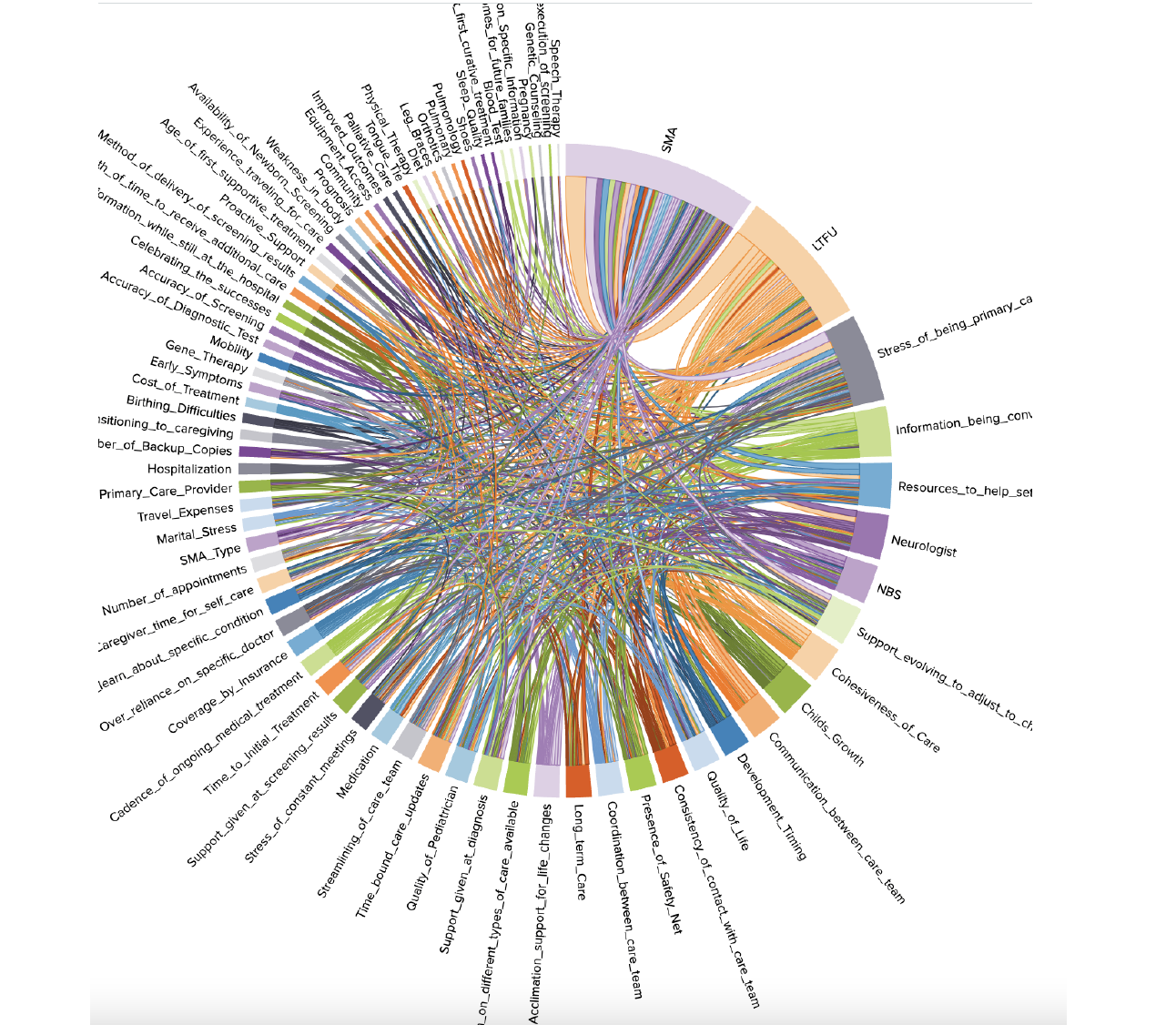 SMA
LTFU
Chord diagrams were used to visualize the cross-section of SMA and LTFU and the interconnection with other topics

The width of the region represent that this keywords were more frequently identified in the interview compared to others. 

The connection from one region to another region represents “how two themes” were connected in the conversation.
NBS
[Speaker Notes: These topics were elicited out of interviews with SMA families, the input of members of ACMG,
and the evaluation of existing publications and citations around the keywords generated from
the other two groups. These topics were then analyzed for their ability to “frame” the given
space of the cross-section of Long-term follow-up, newborn screening, and life with SMA.
Their interconnections were studied using what are called “chord diagrams” which are used to
visually represent the entire space on a 2D plane. Below is one such chord diagram showing the
interconnection of the topic areas for one of the families.]
Next Steps
Recruit families to the third activity by working with advocacy organizations (such as CureSMA, NORD, etc.)  
Prioritize the themes using user preferences with 20 families on the LunaDNA platform. 
Use information to adapt project tools:
Adaptation to the LTFU-Cares tool to highlight data collection for the to 5 prioritized themes
Development of resources for recommended therapies, interventions, and management approaches for each stage of life and disease, as well as outcomes of interest to parents and families.
Project WebsiteDisseminate the data on our new website: https://longtermfollowupnbs.org
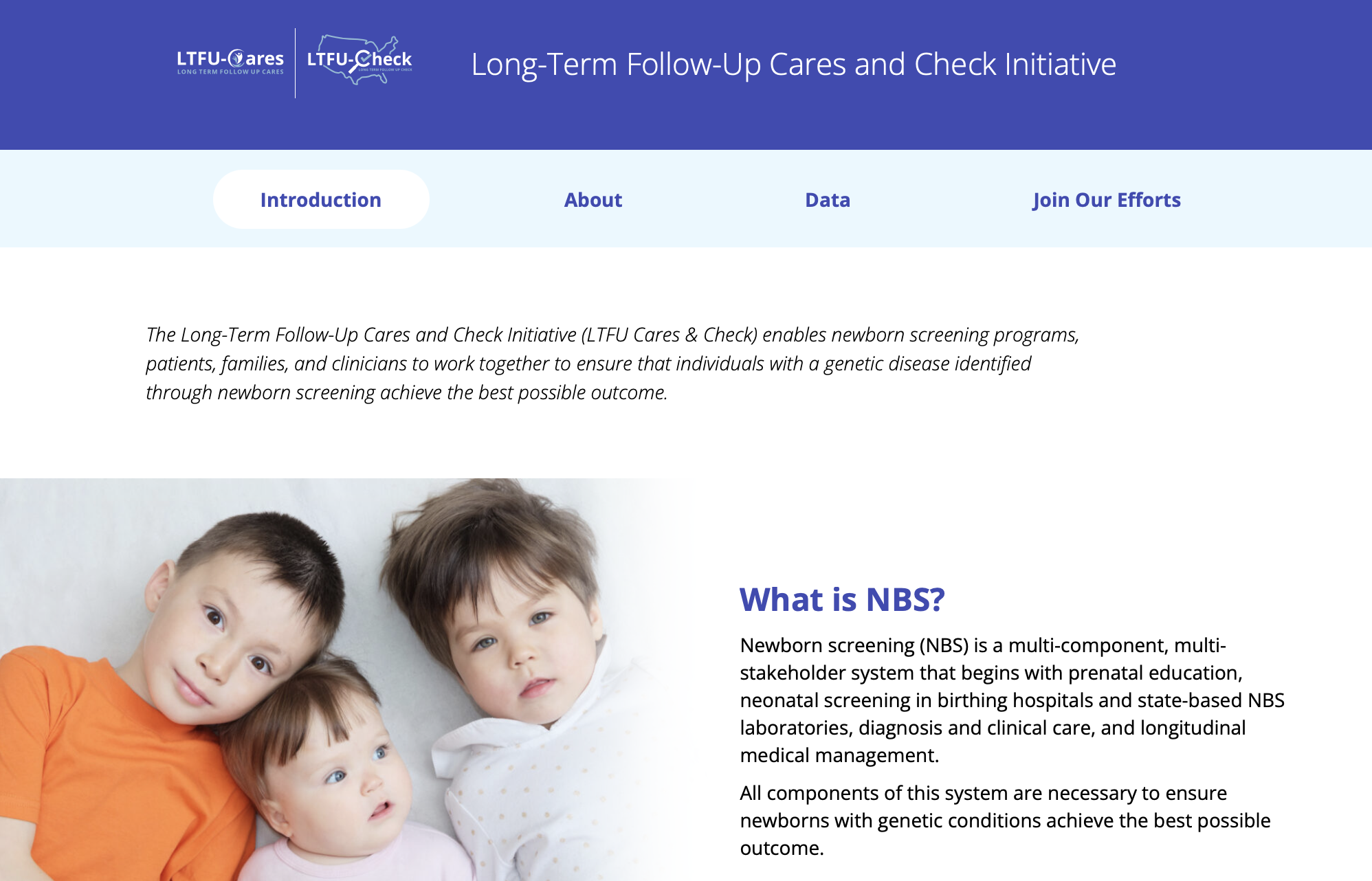 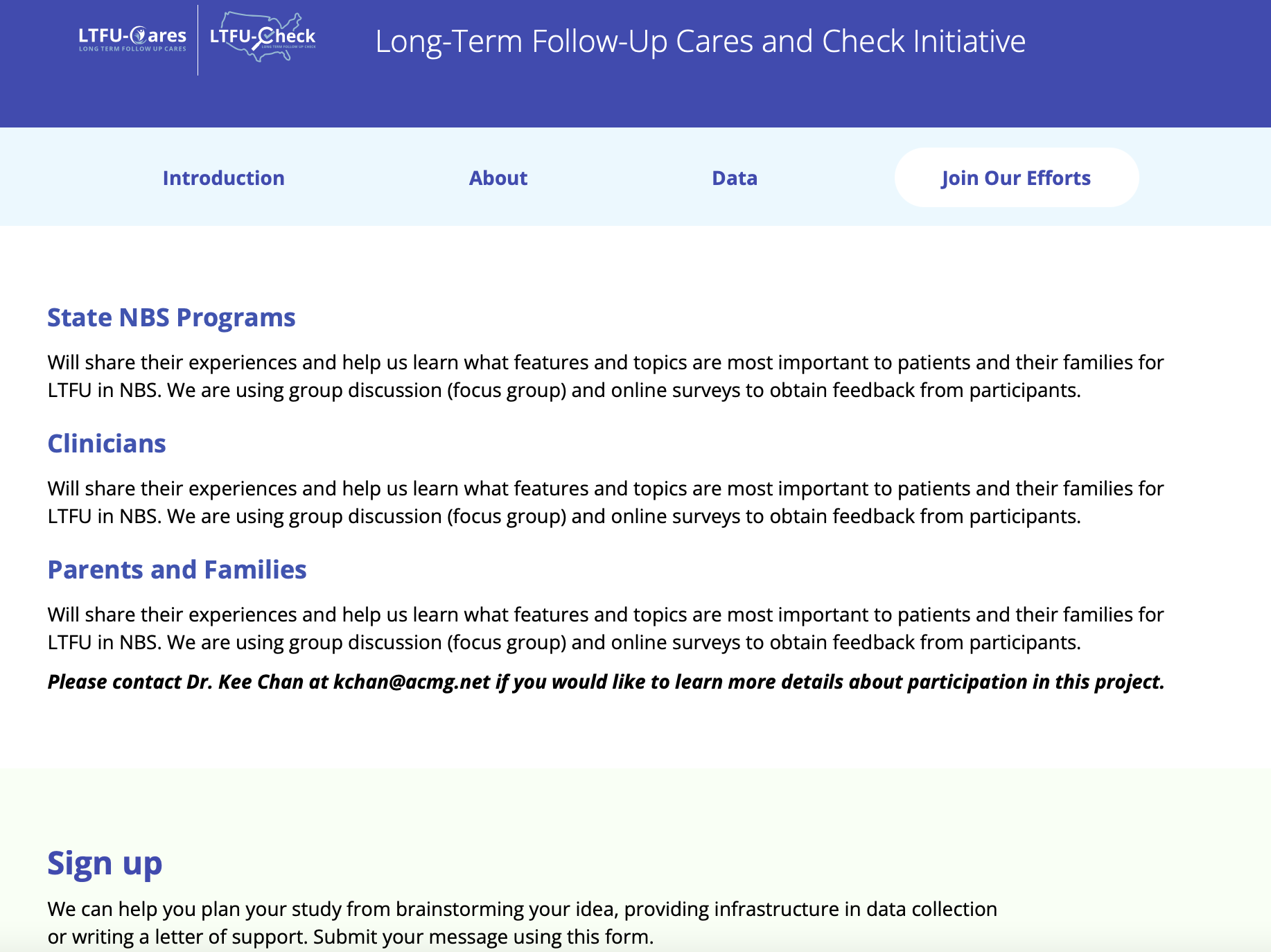 Acknowledgment
Clinical Partners
Emma Ciafaloni, MD, FAAN
Kathryn Swoboda, MD, FACMG


APHL
Sikha Singh, MHS
Erin Darby, MPH, MCHES
Jelili Odoju, MPH
NBSTRN Team
Amy Brower, PhD
Kee Chan, PhD, MBA
Zohreh Talebizadeh, PhD
Yekaterina Unnikumaran, MS, M.Ed
Caroline Lumpkin, MBE
LaStephanie Barnes, BS
Mei Lietsch, BS
Galata Tona, MA
Chris Pitro, MBA
Genetic Alliance
Sharon Terry, MA
Natasha Bonhomme, BA


Luna DNA
Ian Terry, BS